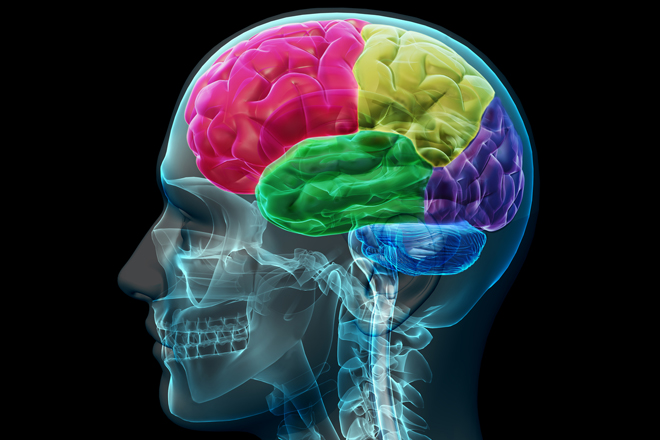 The Behavioural Sequelae of a significant injury to the Brain and the impact for others
Gus A Baker PhD FBPS
EM Professor of Clinical Neuropsychology and
Hon Consultant Clinical Neuropsychologist  
Walton Centre for Neurology and Neurosurgery
University of Liverpool
[Speaker Notes: Good afternoon. I would like to start my thanking the committee for allowing me to attend your meeting and to share some of our work. I am part of a multidisciplinary group who have undertaken a series of projects investigating neurodevelopmental outcomes following in utero exposure to AEDs. The data here is from a recent collaborative project undertaken with the UK Epilepsy and Pregnancy Register, undertaken with the aim to reduced the latency between onset of newer AED use and knowledge of potential neurodevelopmental risks.]
The event
Traumatic Brain Injury - A bolt or jolt to the head or a penetrating head injury that disrupts the function of the brain
Not all blows or jolts to the head result in a TBI. The severity of such an injury may range from “mild” (a brief change in mental status or consciousness) to “severe” (an extended period of unconsciousness or amnesia) after the injury.
CDC 2005
TBI: Mechanism
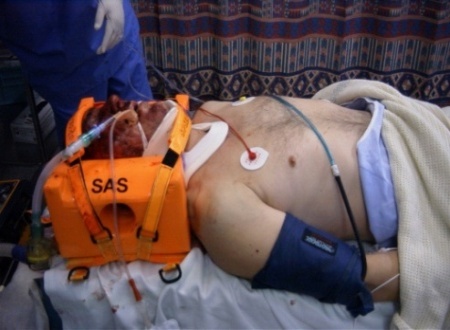 Moderate-Severe TBI (e.g. 30 mins + LoC)
insult to the brain from an external mechanical force. 
E.g. blow to the head - “fast-stop” in a crash, assault, fall. 
frontal and temporal most common sites of injury
Contusions, lacerations etc.
diffuse injury  (eg diffuse axonal shearing) across the brain 

In MILD TBI – same mechanisms - but difference of degree of “dosage” (LOC or repeated injury) (Bigler, 2008)
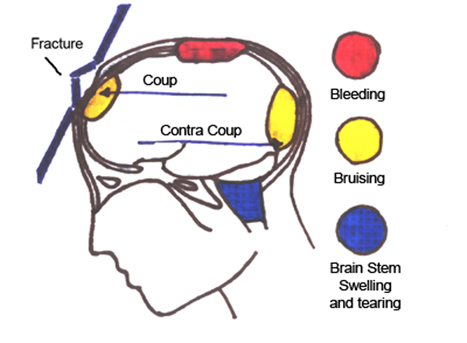 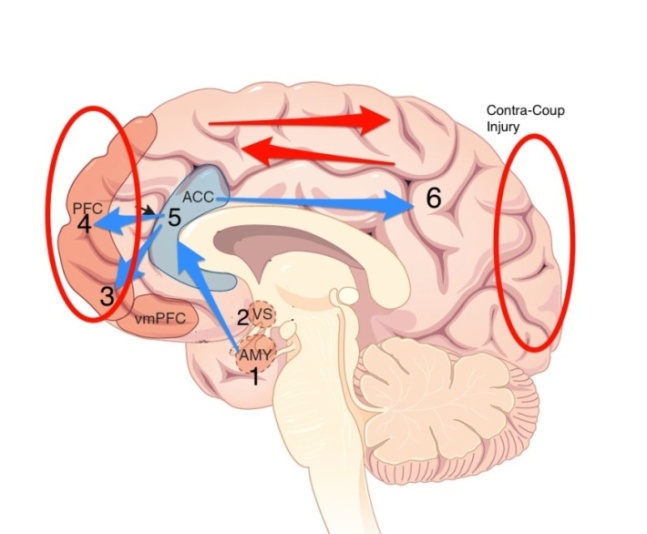 Brain Behavior Relationships
Parietal Lobe• Sense of touch• Differentiation:   size, shape, color• Spatial perception• Visual perception
Frontal Lobe• Initiation• Problem solving• Judgment• Inhibition of behavior• Planning/anticipation• Self-monitoring• Motor planning• Personality/emotions• Awareness of  abilities/limitations• Organization• Attention/concentration• Mental flexibility• Speaking  (expressive language)
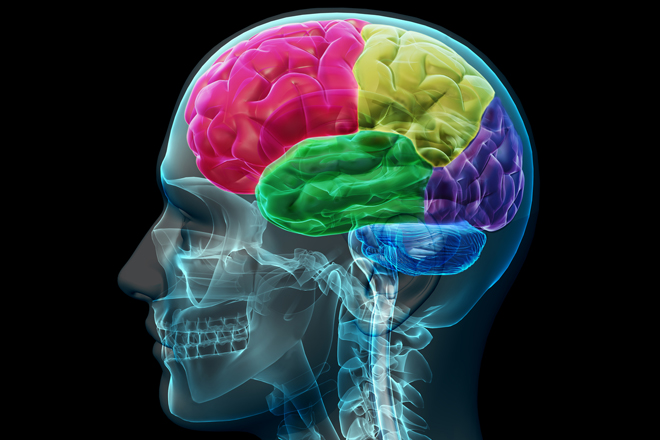 Occipital Lobe•  Vision
Cerebellum• Balance• Coordination• Skilled motor  activity
Brain Stem• Breathing• Heart rate• Arousal/consciousness• Sleep/wake functions• Attention/concentration
Temporal Lobe• Memory• Hearing• Understanding language  (receptive language)• Organization and sequencing
Changes in Personality and Behaviour
Volunteer
Personality characteristics
Neuropsychological Assessment
Background
Clinical markers for brain damage 
PTA
GCS
Imaging 
Recovery
Neuropsychological Assessment 
Interpretation of test results 
Formulation
Neuropsychological Assessment
Key areas 
Attention and Concentration 
Intellect 
Memory 
Executive Functioning 
Personality and Behavioural changes
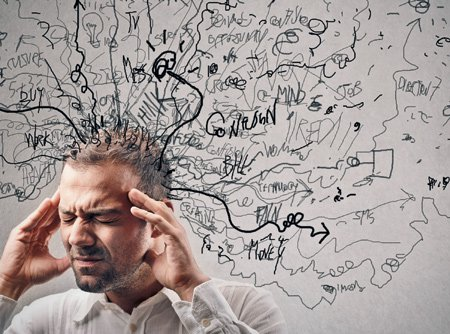 Common Consequences of a brain injury
Poor memory
Lack of insight
Poor planning and problem solving skills
Inability to understand and communicate
Poor concentration
Poor perception, recognition and judgement
Inappropriate behaviour
Slowed responses
Lack of initiative
Loss of physical sensations
Personality changes
Loss of skills, management and day to day affairs
Common Behavioral Complaints
Provided by family members
Impaired Judgment
Impatience
Depression
Hypersexuality
Hyposexuality
Dependency
Silliness
Aggressiveness
Apathy
Immaturity
Disinhibition
Loss of interest
Anxiety
Inability to recognize social cues
Formulation of Personality and Behavioural changes
Medical History
Premorbid functioning
Family
Individual
Employers
Partner
Friends
Unawareness or lack of insight might look like… (Capuco & Freeman-Woolpert)
Insensitivity, rudeness
Overconfidence
Seems unconcerned about the extent of her/his problems
Doesn’t think he/she needs supports
Covering up problems (“everything’s fine…”)
Big difference in what he/she thinks and what everyone else thinks about his/her behavior
Blaming others for problems, making excuses
Personality and behavioral changes
Problems with initiation
Reduced self-esteem
Difficulty relating to others
Difficulty maintaining relationships
Difficulty forming new relationships
Stress/anxiety/frustration and reduced frustration tolerance

What might be the cause of these changes?
Very susceptible to damage
Frontal Lobes
Symptoms of Frontal Lobe lesions
Reduced inhibition and abnormal sexual behaviour
Failure to identify facial expressions 
Reduced verbal fluency 
Reduced sexual behaviour [dorsolateral region]  
Increased perseveration
Inability to form a strategy 
Impaired temporal memory
Impaired working memory 
Increased risk taking 
Impaired self-regulation 
Loss of associative learning 
Loss of response inhibition 
Impaired divergent thinking
Loss of behavioural spontaneity 
Reduction in general behaviour
Higher Executive functioning
The term executive function describes a set of cognitive abilities that control and regulate other abilities and behavior
They are necessary for goal directed behaviour and include the following: 
The ability to initiate and stop actions
The ability to monitor and change behavior as needed, and to plan future behavior when faced with novel tasks and situations.
The ability to anticipate outcomes and adapt to changing situations
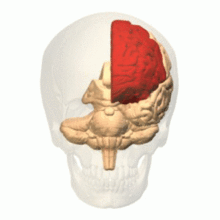 Impact of Impaired Executive Functioning
Most people experience impulses to do or say things that could get them in trouble, such as making a sexually explicit comment to a stranger, commenting negatively on someone's appearance, or insulting an authority figure like a boss or police officer; but most people have no trouble suppressing these urges. 

When executive functions are impaired, however, these urges may not be suppressed. Executive functions are thus an important component of the ability to fit in socially.
Case of MR C
Emotional [anger and frustration, odd behaviour] 
Cognitive [memory, attention and concentration, motivation, organisational skills, ability to manage finances speech and word finding] 
Social skills [misinterpretation],
Physical difficulties [fatigue, bladder problems, balance, headaches, sense of smell and taste, weight gain] 
Psychological problems 
Mrs C has reported that she no longer feels a wife to her husband but more like a carer.  Children are confused and concerned
Pre-accident 
Moderately severe head injury 
No premorbid psychological and neuropsychological problems 
Strong family relationship 
Responsible job 
Post accident 
Mild to moderate Neuropsychological problems 
Loss of employment 
Significant changes in Personality and Behaviour 
No longer expresses any concern or affection
Ameliorating the personality and behavioural changes following TBI  [Care givers website]
Personality Changes
It may be, for example, that the head injury survivor used to be easygoing, energetic, and thoughtful and now seems easily angered, self-absorbed, and unable to show enthusiasm for anything. Nonetheless, try not to criticize or make fun of the impaired person’s deficits. This is sure to make the person feel frustrated, angry, or embarrassed.
Lack of Emotion
After a head injury, a person may lack emotional responses such as smiling, laughing, crying, anger, or enthusiasm, or their responses may be inappropriate. This may be especially present during the earlier stages of recovery.Recognize that this is part of the injury. Try not to take it personally if the person does not show an appropriate response.
Emotional Lability
Overreactions could be sudden tears, angry outbursts, or laughter. It is important to understand that the person has lost some degree of control over emotional responses. The key to handling lability is recognizing that the behavior is unintentional. Caregivers should model calm behavior and try not to provoke further stress by being overly critical. Help the person recognize when his/her emotional responses are under control, and support/reinforce techniques that work.
Treatment of the Silent epidemic
Neuropsychologists, Occupational Therapists, Support workers, Sppech and Language Therapists 
In addition to assessment of cognitive and behavioral functioning, these providers offer therapy services to persons with TBI and other affected individuals (e.g., family members).
Goals of therapy can include:
Identification of specific strategies to manage behavioral changes from TBI.
Anger management, impulse control strategies
Emotional lability
Reduced motivation/apathy
Help with psychological adjustment to changes in functioning caused by the TBI.
Address lowered self-esteem secondary to TBI-related difficulties.
Provide specific strategies for managing depressed mood, anxiety.
Assist with adjustment to changes in family roles that can occur after a TBI (e.g., if parent with TBI now requires help from the child in doing daily activities).
Management Strategies for Behavioral/Emotional Issues
Treatment from healthcare professionals plays an important role in helping address behavioral/emotional issues in persons with TBI, whether they are having a modest or significant impact on the person's functioning.
The role of others in the Rehabilitation Process
Strategies for Others
Work with the person with TBI to identify situations that are associated with emotional lability (e.g., frustration, fatigue).
Use some basic strategies to de-escalate potentially problematic situations:
Recognize early signs of increased emotionality.
Use distraction to decrease focus on cause of emotional reaction.
Encourage/help the person take a break from the situation associated with the emotional reaction (e.g., leaving the room and going to a safe, quiet place).
When the person is emotionally labile, maintain an interactional style that is non-confrontational and soothing (e.g., speaking in a calm voice, with non-threatening body language).
Acknowledge the person's distress and help with problem-solving if possible.
During non-emotional times, help the person identify words that can be used to communicate with others about his/her emotions.
DON'T engage in discussions/arguments with the person when he/she is experiencing high levels of emotionality.
DON'T further escalate the person's emotions by responding with intense emotions.
DON'T try to reason with the individual during periods of high emotionality
Reflections on clinical experience to date
Always educate the family about the basics of TBI 
Involve the family in the rehabilitation process from day one. 
Recognise that when all the professions have left, it is usually left to the family to cope 
Make families aware of support organisations such as Headway. 
Campaign for more support for family members
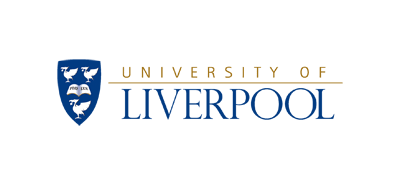 The Walton Centre
For Neurology and Neurosurgery
Thank you for your time and attention
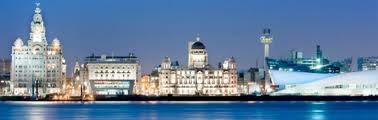 Gus A Baker
5/17/2018
24
[Speaker Notes: Good afternoon

I would firstly like to thank the association for allowing me this opportunity to present to you our data on developemental outcomes in children after in utero exposure to and antiepileptic drug Levetiracetam.]